THis is who i am
SKARLETT CAMPBELL-ROJAS
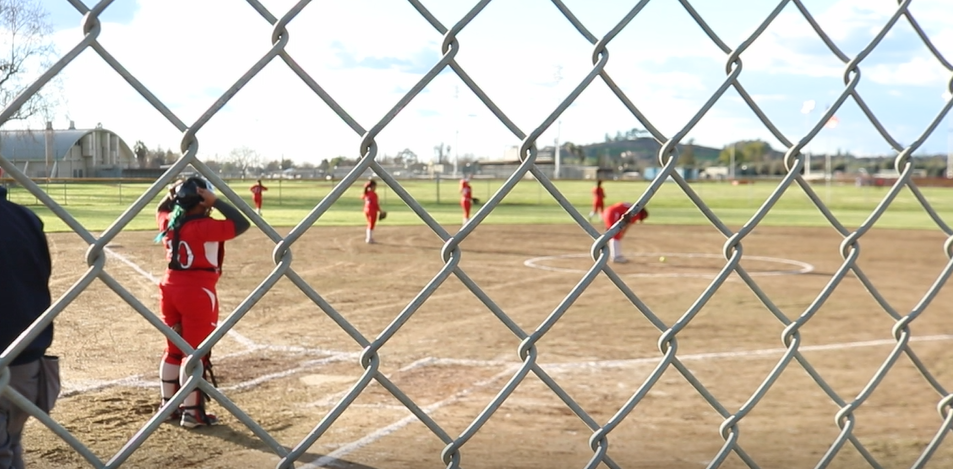 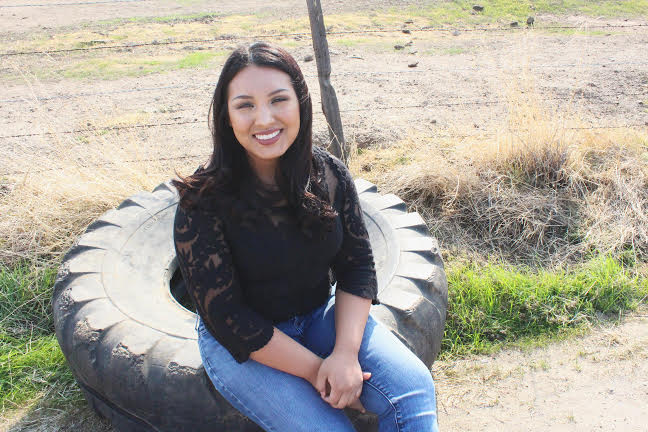 WHo AM I ?
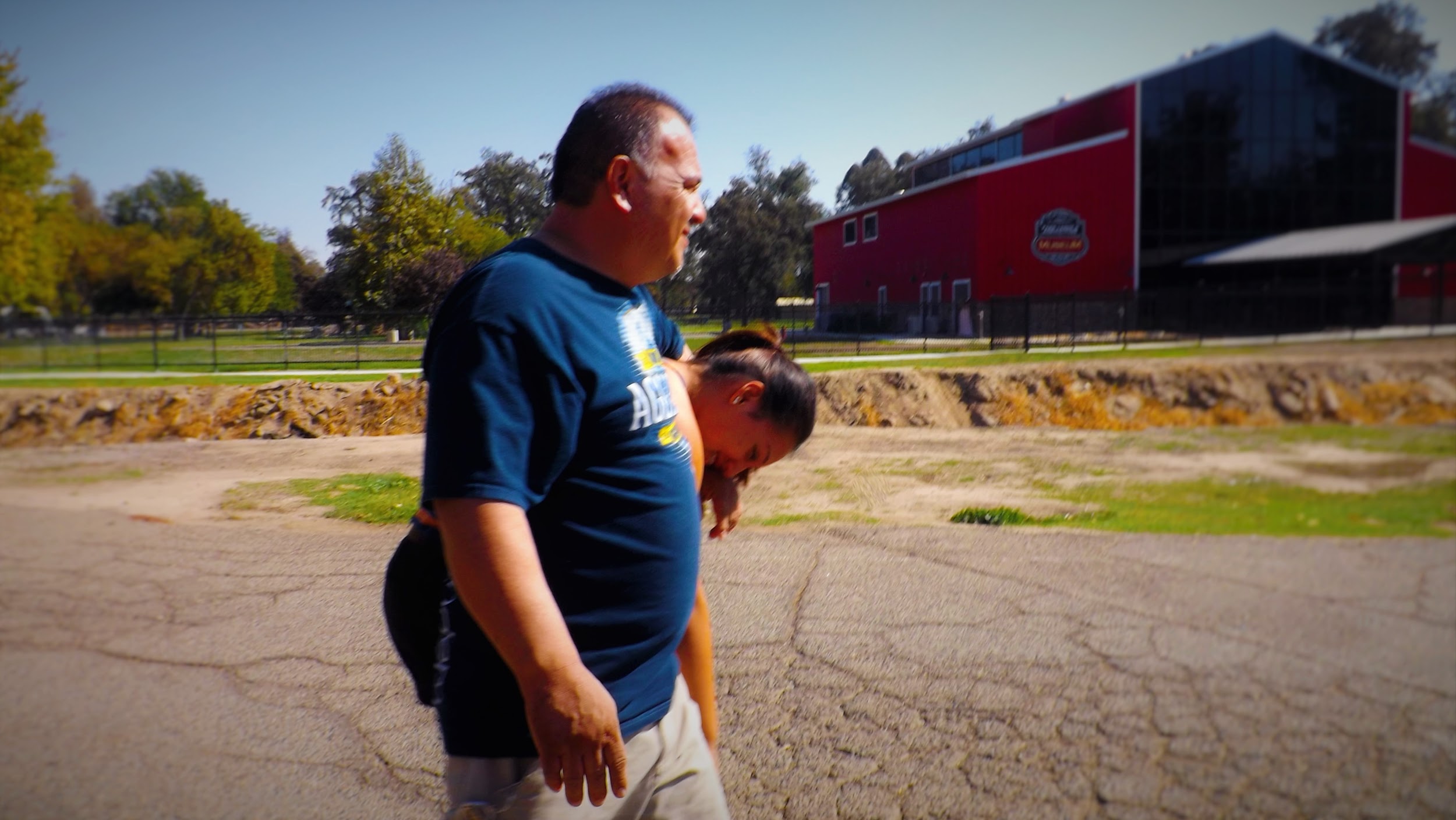 I am 18 , Moved to Lindsay as a child 
Three brothers , Two Sisters 
FAMILY ORIENTED
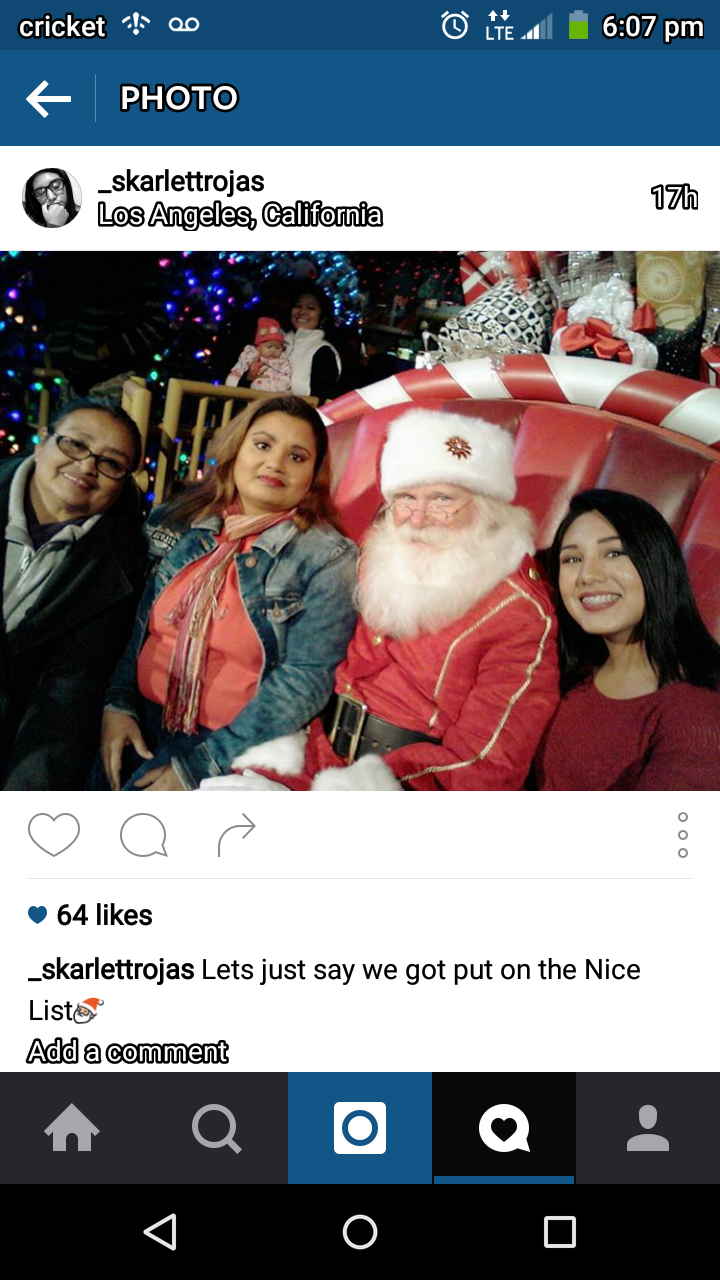 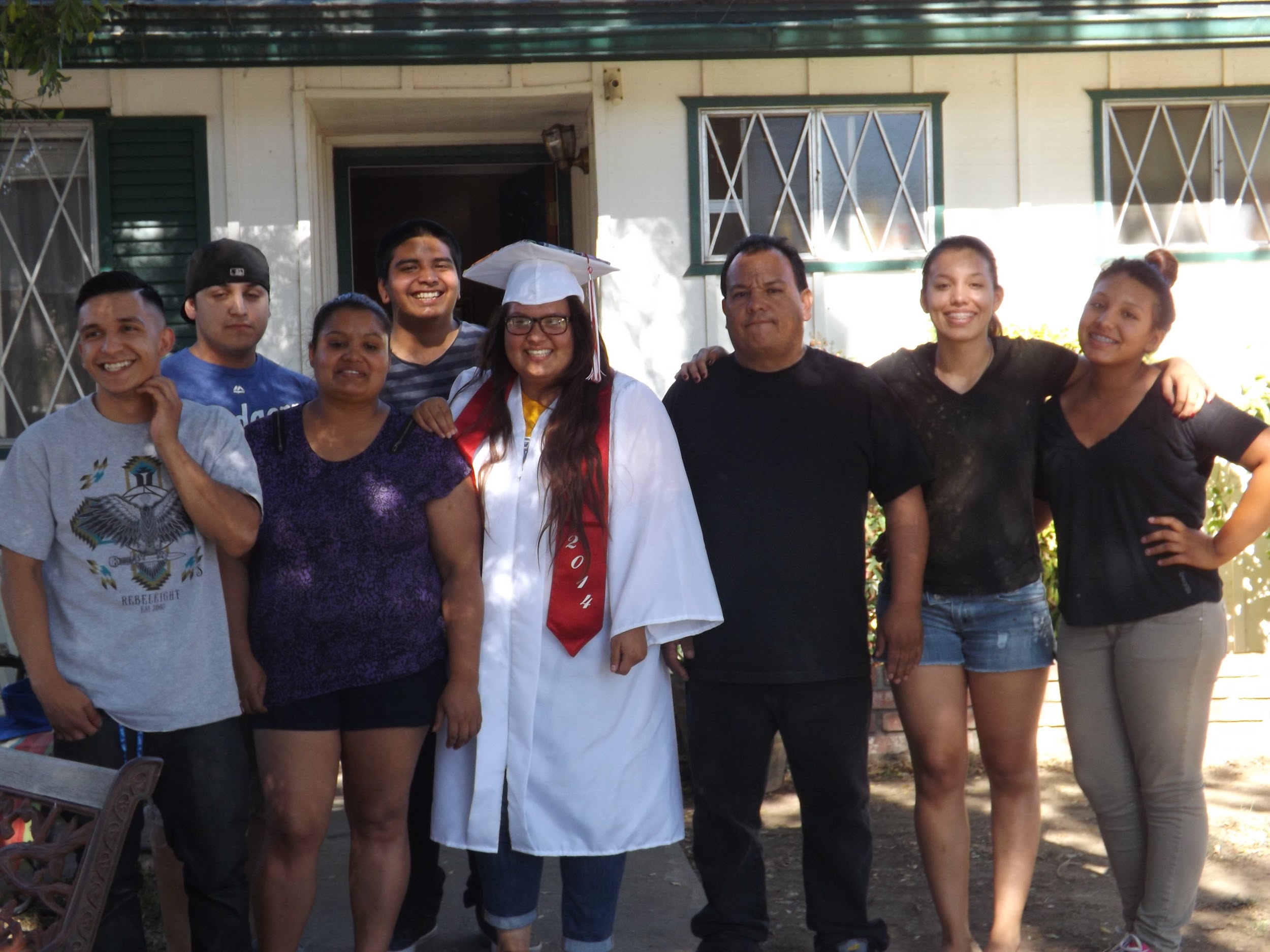 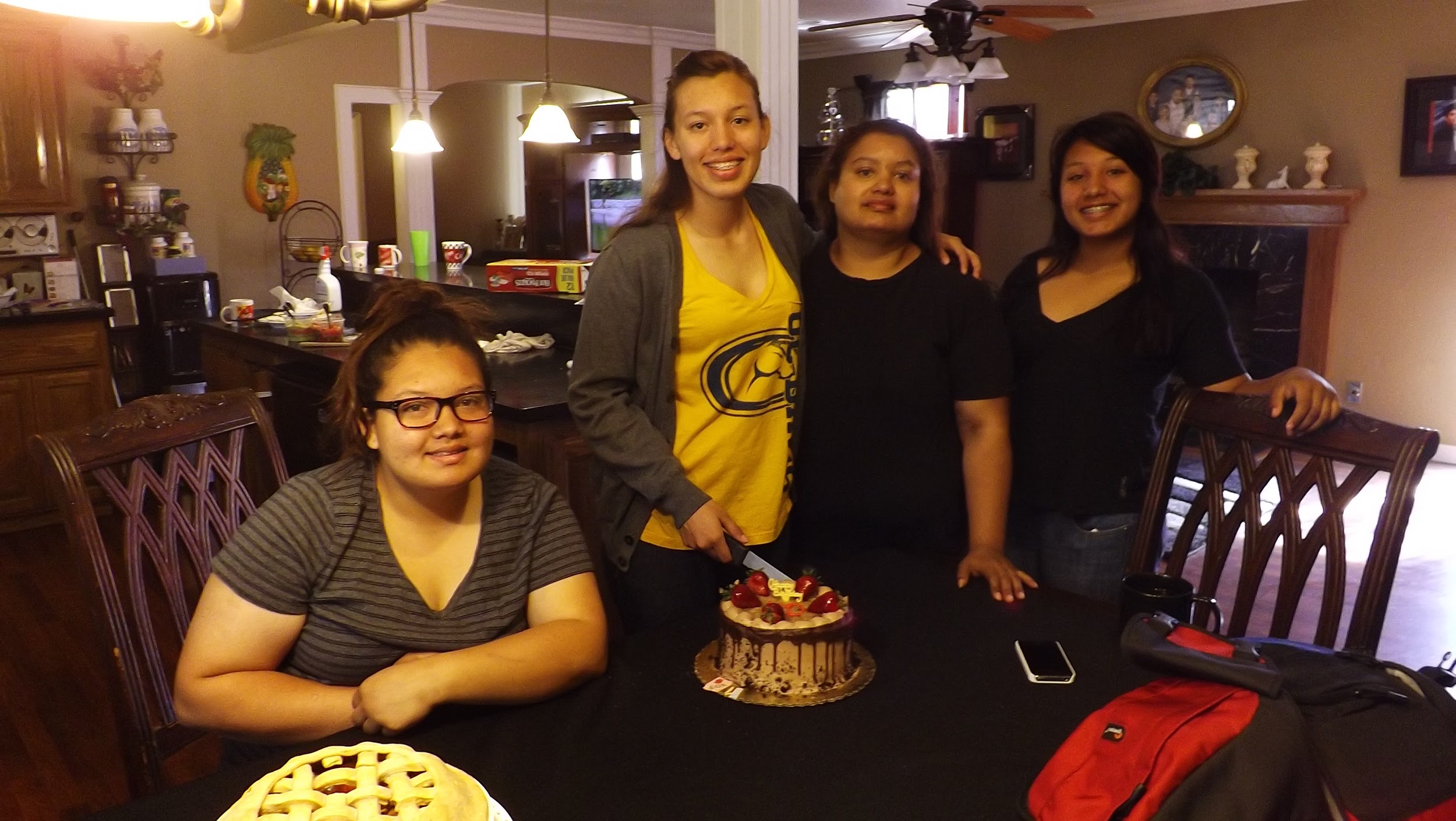 High school experiences
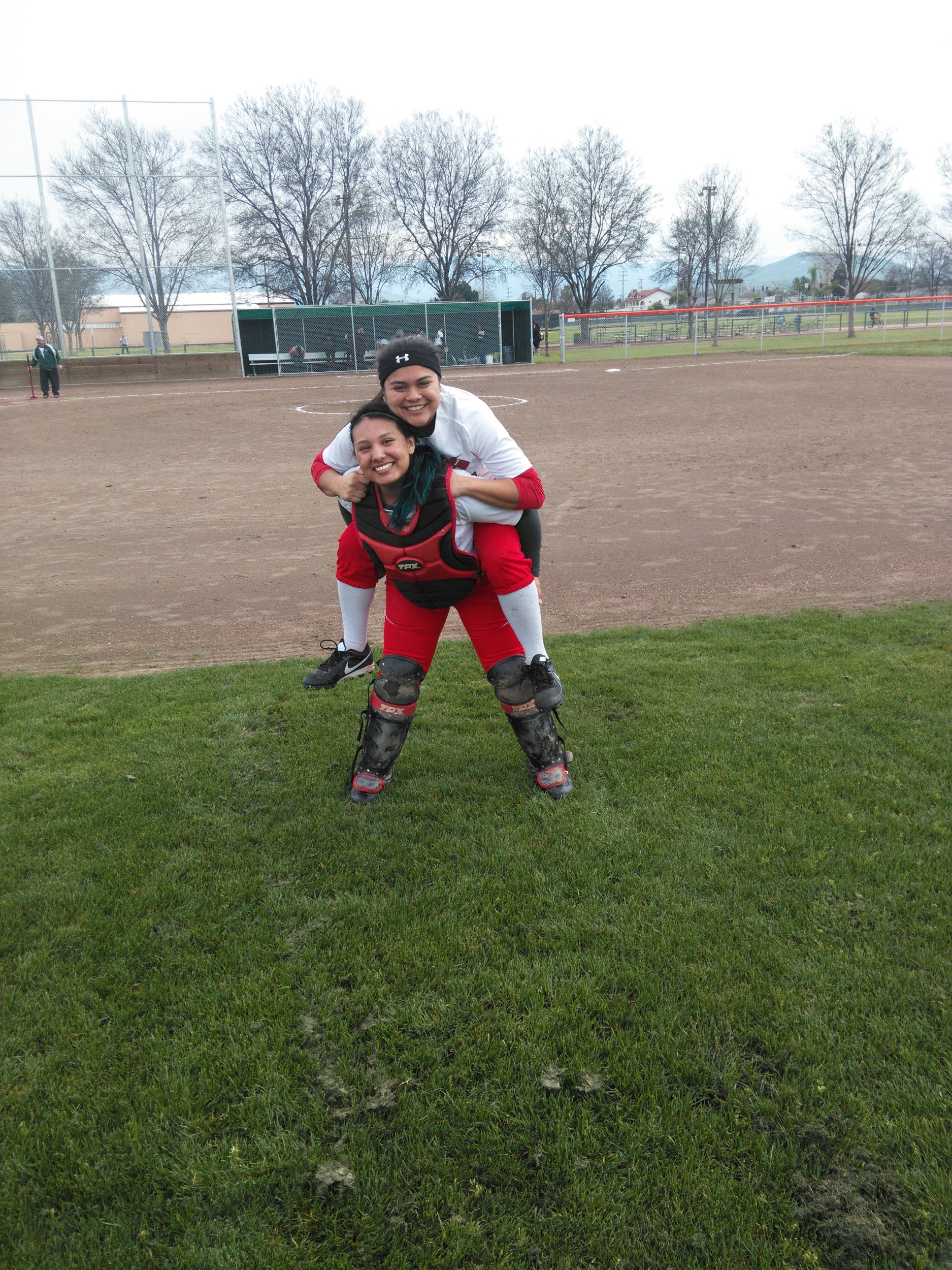 Clubs : AVID , FBLA , ASL , Adventure club , Art club , Block L 
Personal changes : “Adultified-myself” , Less reliant on teachers
Apart of Varsity softball for all four years of high school
Apart of Volleyball for three years 
Struggle: Learning to put myself first and to never let anyone say that what i believe in is wrong
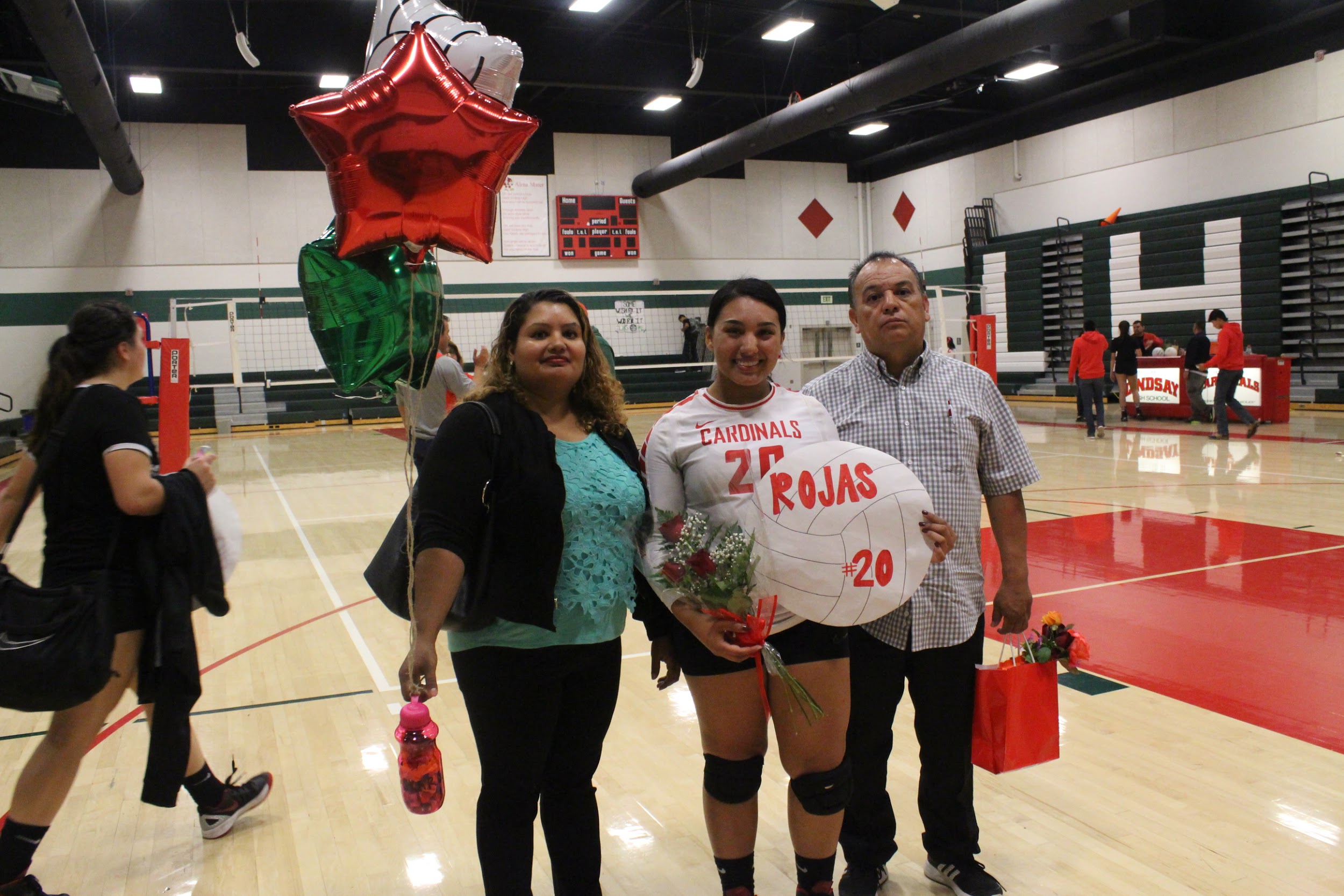 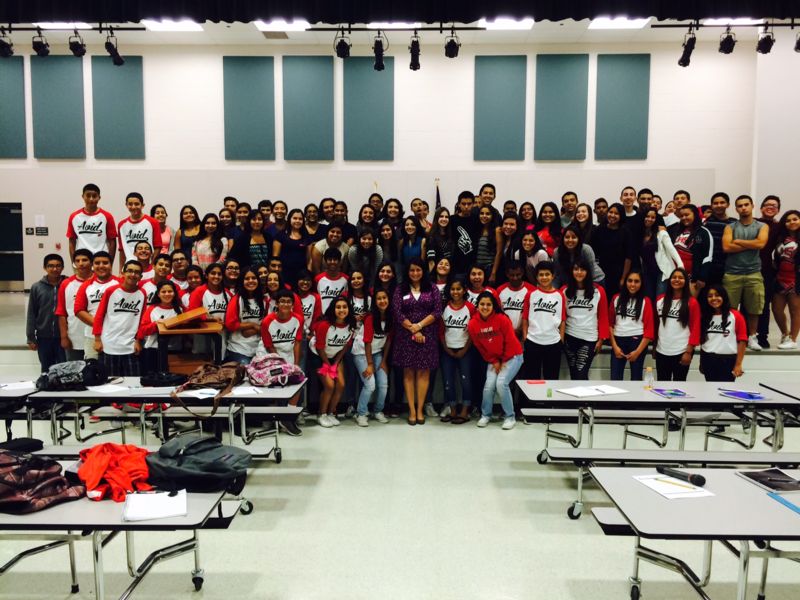 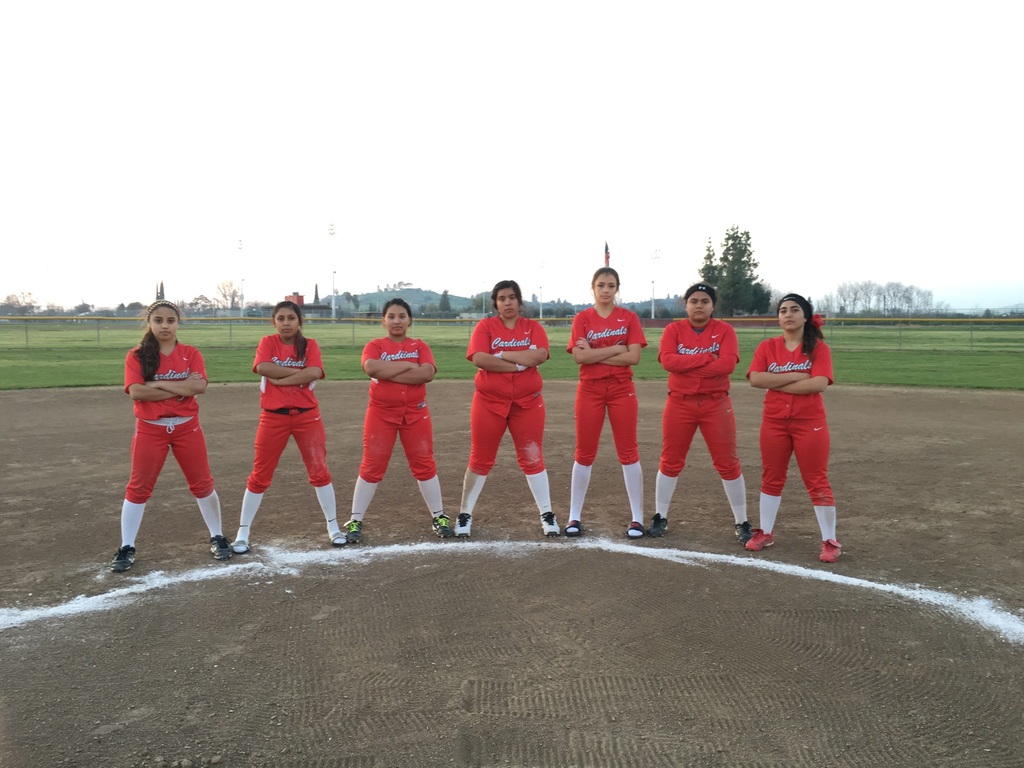 Softball ...
It can either make or break you
Go with the flow and no matter what is hit at you someone is there to have your back  
Trust is KEY 
Believe in your team and yourself 
Not alone no matter what
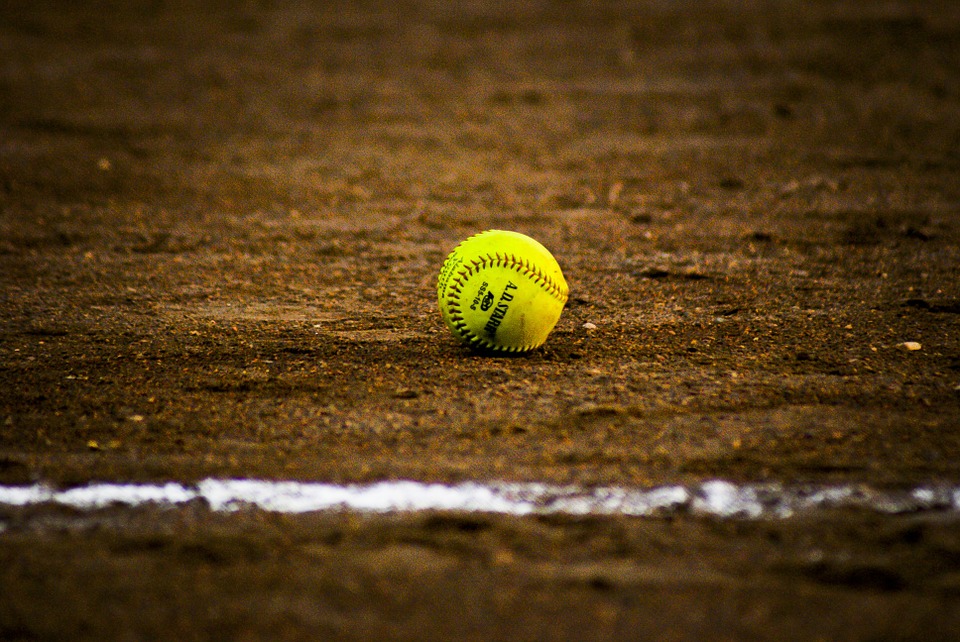 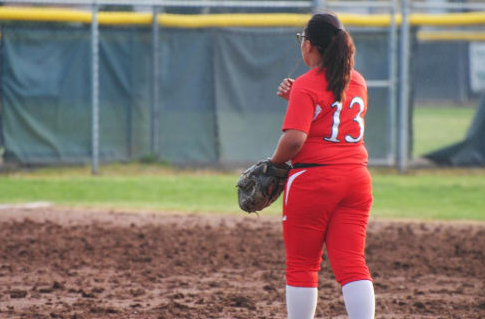 I Job Shadowed a Teacher
WASN’T ABLE TO job shadow radiologist due to privacy rules
Disappointed but Teaching is always a good backup
Being better with children 
Lots of patience 
Fun Fact : Kids Thought I was the Substitute
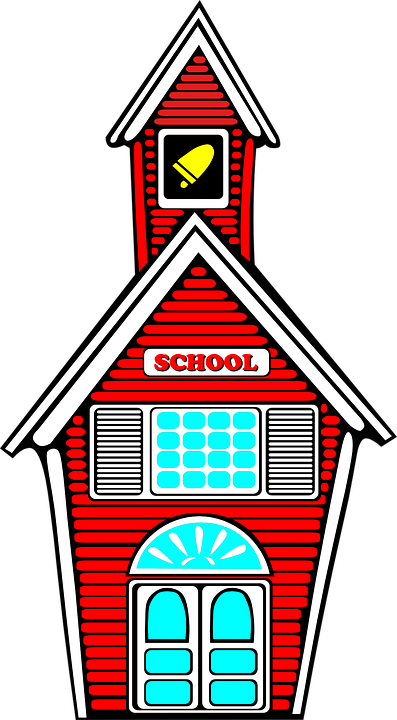 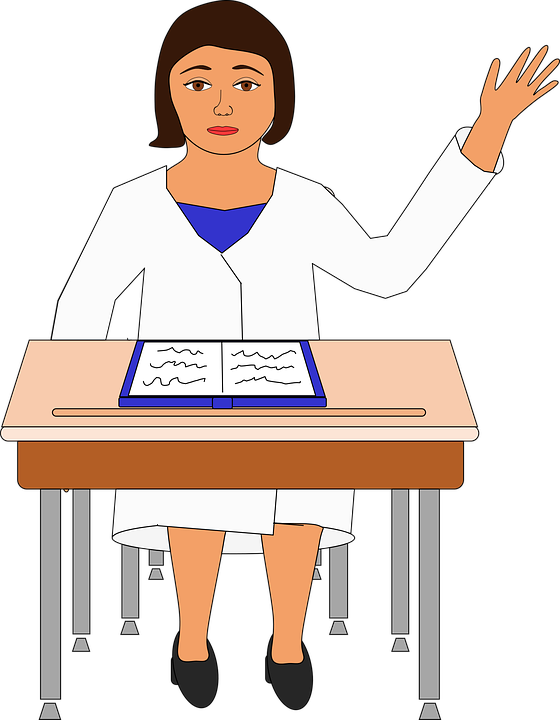 Multi- media Productions
Surprised by how much I enjoyed the class
Loved technology - taught me how to use it better 
Apart of morning announcements 
Filming 
Skits
Teacher interviews 
Student interviews 
Entered a Film Festival
Indi comedy challenge
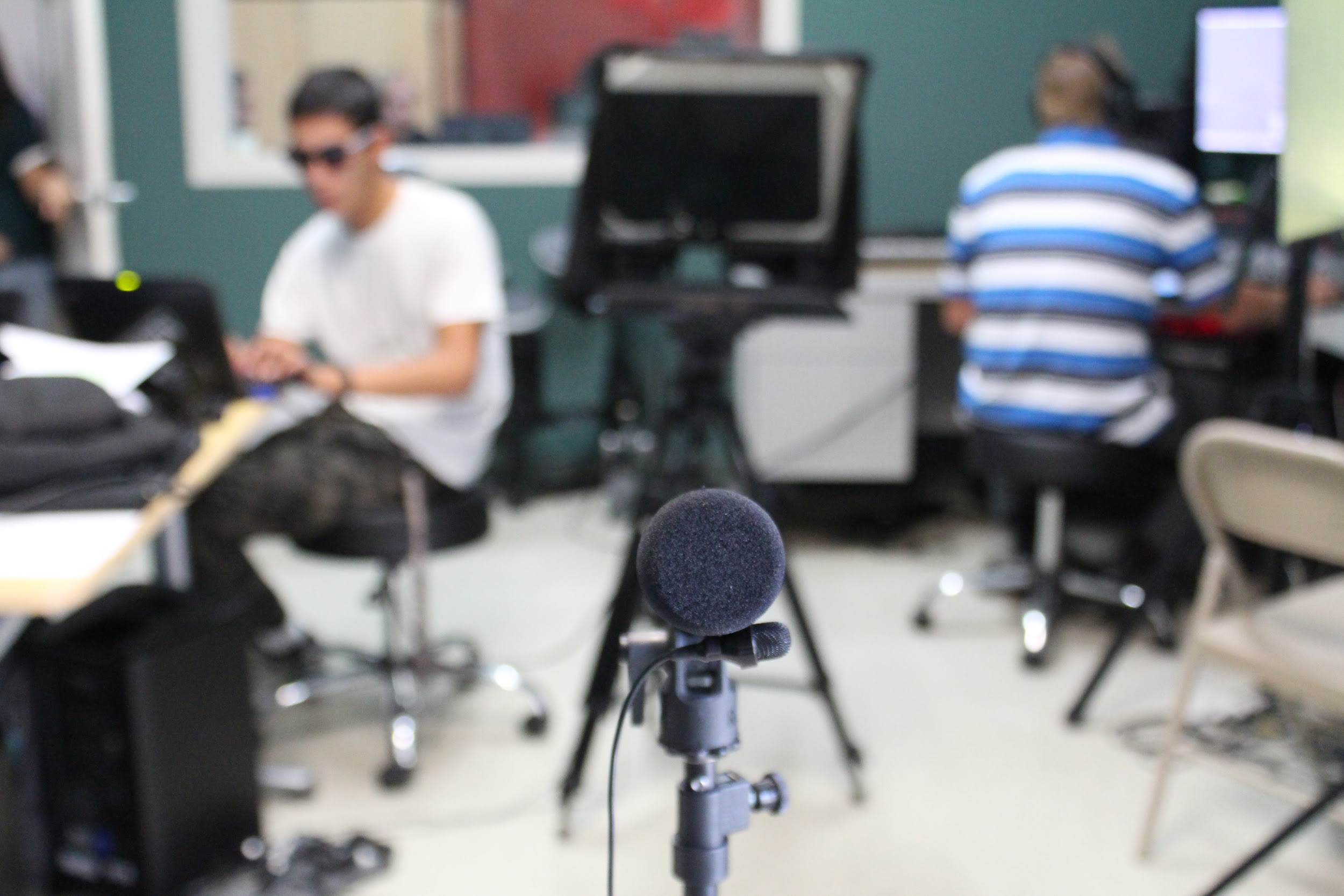 Pathway-Spanish              Why I wanted to learn It...
Will let me interact with patients in the future  
Spanish is becoming universal 
Gives me an edge on other applicants for jobs
Writing and Reading the language came very easy
Never was able to speak to a large part of my family
Never knew spanish
Speech impediment
Now I am able to keep up with my family
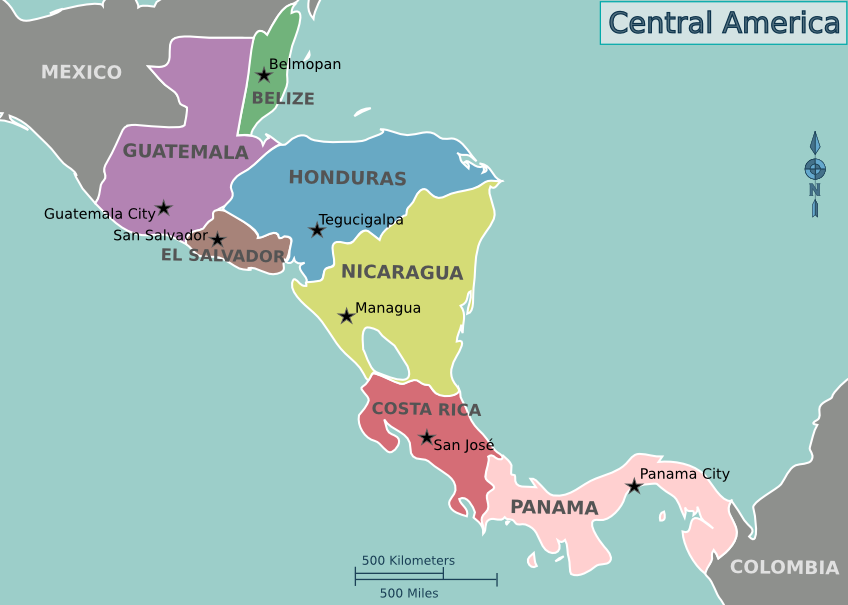 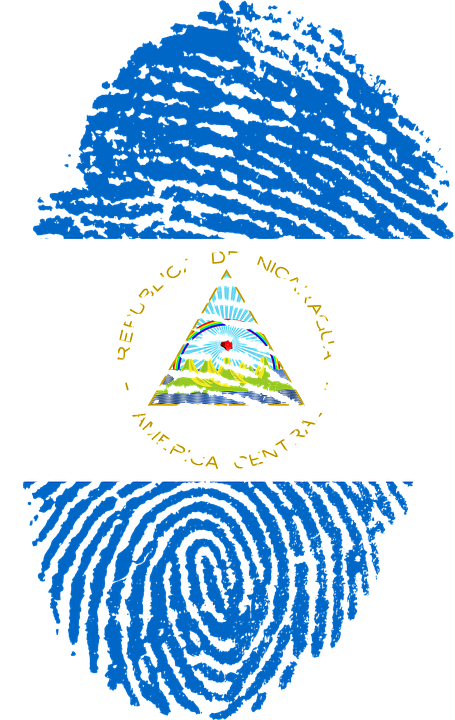 After high school Plans...
Option Two ...
Sign with Voorhees College in South Carolina - Play softball for them 
Major in criminal justice - minor in criminology 
Move back to california - become a California Highway Patrol officer
Option One ...
Attend San Francisco State 
Major in Diagnostic Radiology 
Get my bachelors in Diagnostic Radiology , then masters
Go to Medical School
Get hired by a hospital in california 
Get internship , then be asked to stay as a resident at that particular hospital
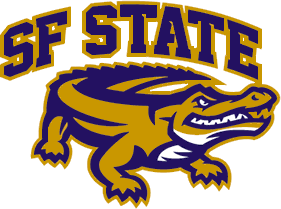 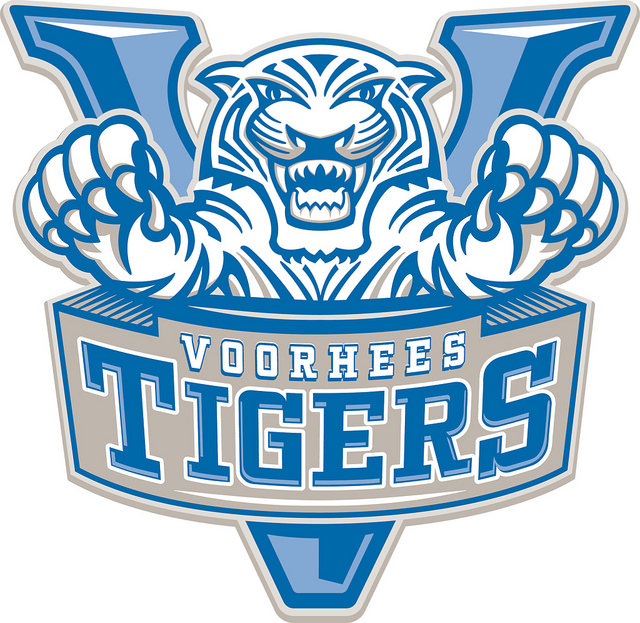 ANY QUESTIONS?
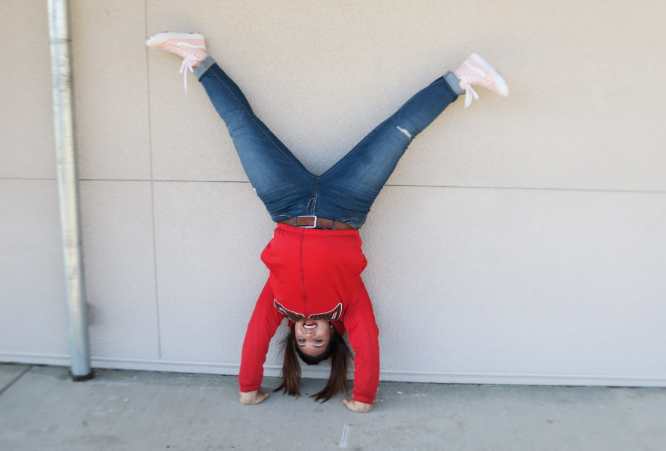